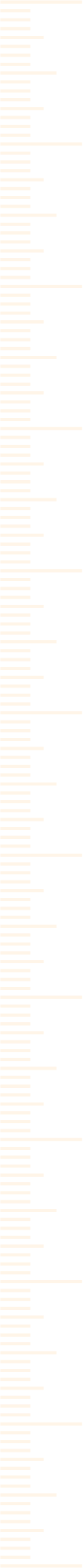 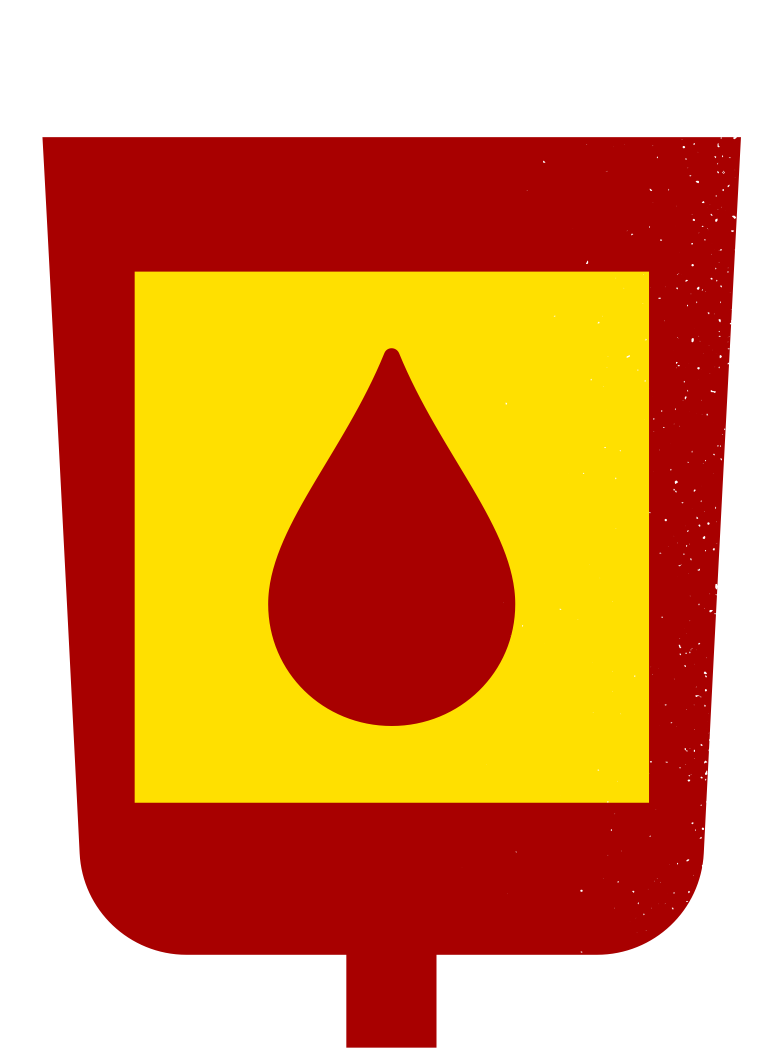 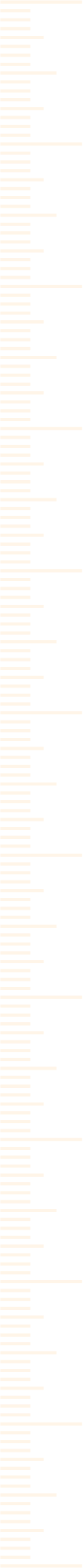 BLOOD
DONATION
NEWSLETTER MEDICAL PRESENTATION
HOW TO USE THIS PRESENTATION
Google Slides
PowerPoint
Canva
Click on the "Google Slides" button below this presentation preview. Make sure to sign in to your Google account. Click on "Make a copy." Start editing your presentation.

Alternative: Click on the "Share" button on the top right corner in Canva and click on "More" at the bottom of the menu. Enter "Google Drive" in the search bar and click on the GDrive icon to add this design as a Google slide in your GDrive.
Click on the "PowerPoint" button below this presentation preview. Start editing your presentation.

Alternative: From Canva template file, Click on the "Share" button on the top right corner in Canva and click on "More" at the bottom of the menu. Enter "PowerPoint" in the search bar and click on the PowerPoint icon to download.
Click on the "Canva" button under this presentation preview. Start editing your presentation. You need to sign in to your Canva account.
CONTENTS
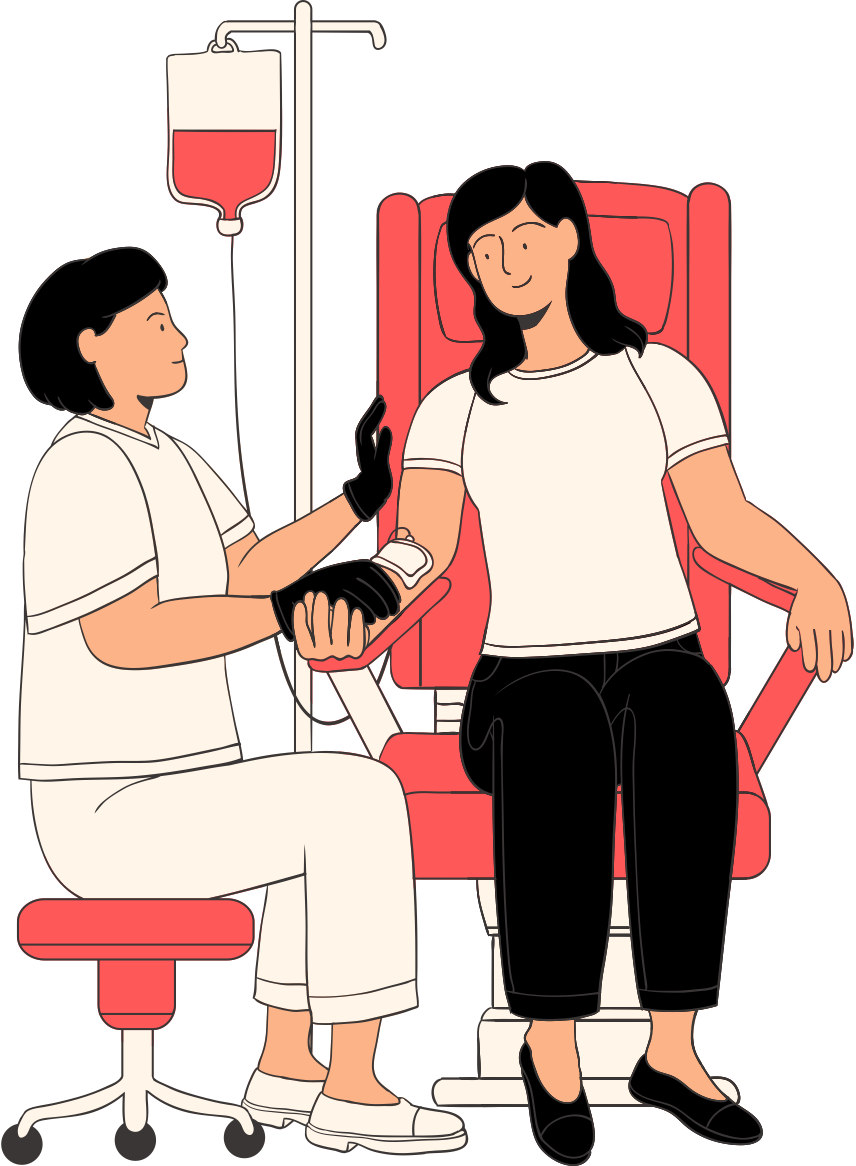 01
Introduction
04
In brief
Announcement
02
05
Welcome
In-depth
03
06
Events
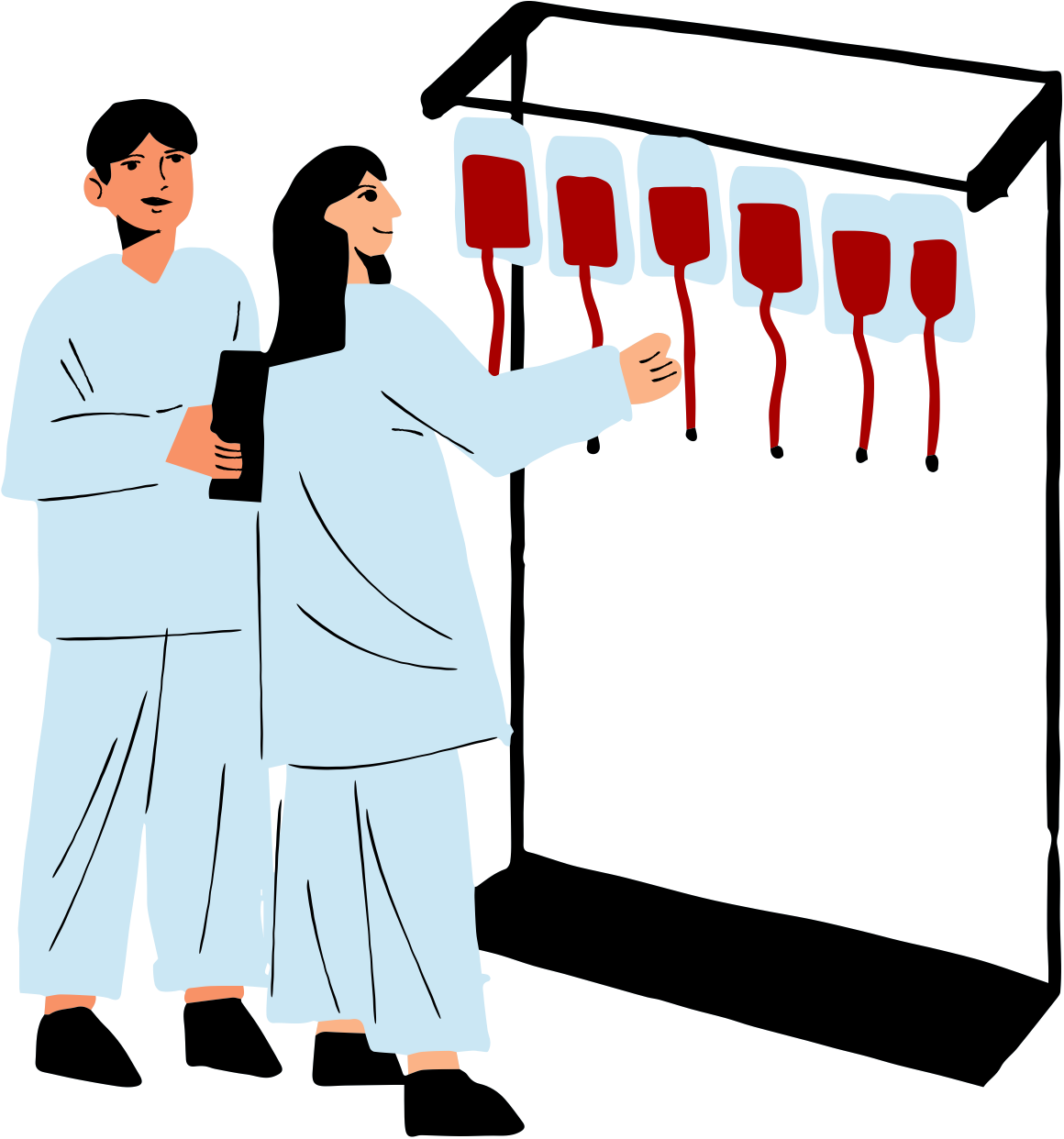 INTRODUCTION
Lorem ipsum dolor sit amet, consectetur adipiscing elit. Etiam tincidunt arcu id libero suscipit scelerisque. Donec tristique neque nec neque tempus, a placerat lacus ultricies. Pellentesque in nibh vel ipsum posuere porttitor eget non purus. Duis vel sapien non augue luctus suscipit. Proin iaculis diam auctor ex venenatis, in dictum augue fringilla. Nullam consectetur condimentum nibh sed hendrerit.
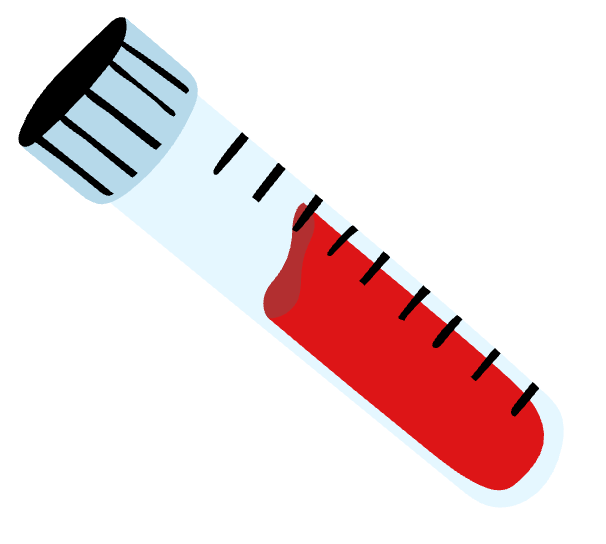 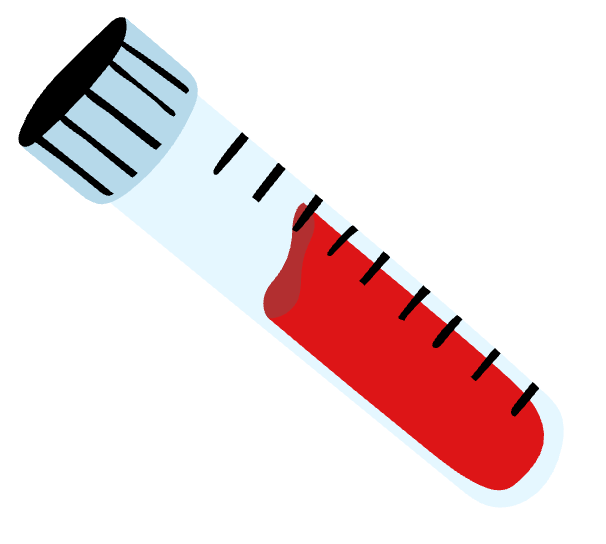 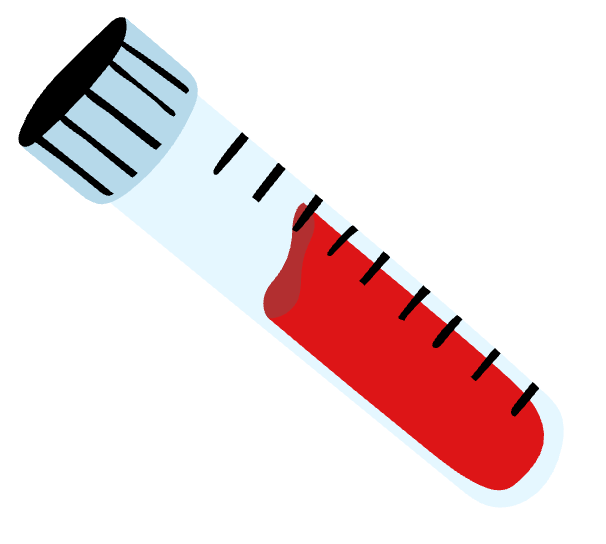 “This is a quote, words full
of wisdom that someone important said and can make the reader get inspired.”
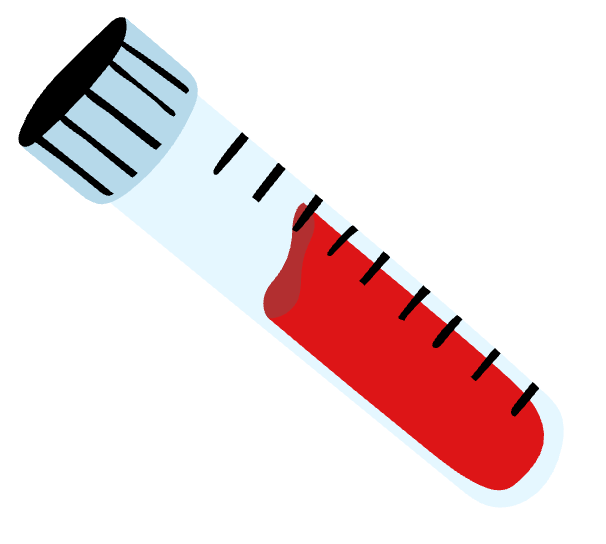 SOMEONE FAMOUS
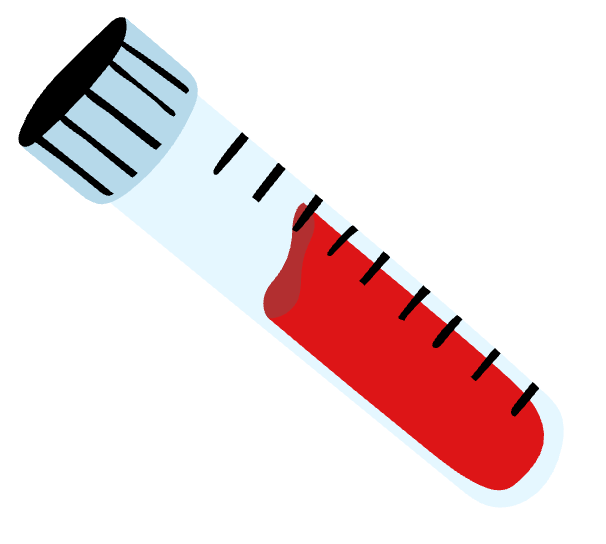 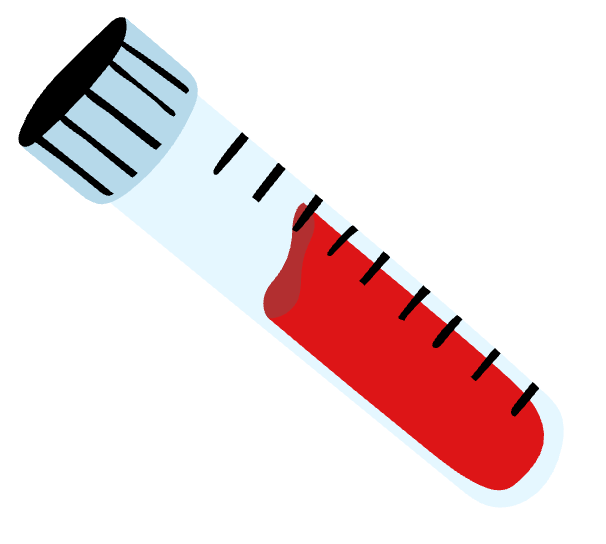 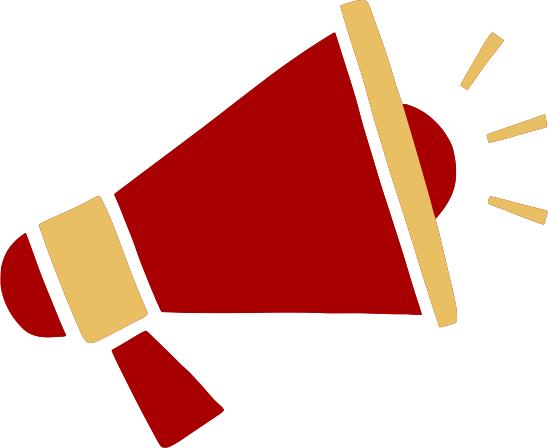 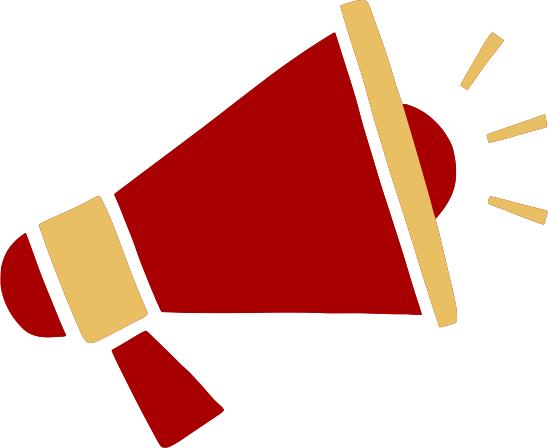 ANNOUNCEMENT
Title 1
Title 2
Title 3
Lorem ipsum dolor sit amet, consectetur adipiscing elit. Etiam tincidunt arcu id libero suscipit scelerisque. Donec tristique neque nec neque.
Lorem ipsum dolor sit amet, consectetur adipiscing elit. Etiam tincidunt arcu id libero suscipit scelerisque. Donec tristique neque nec neque.
Lorem ipsum dolor sit amet, consectetur adipiscing elit. Etiam tincidunt arcu id libero suscipit scelerisque. Donec tristique neque nec neque.
123,456
Big numbers catch your audience’s attention
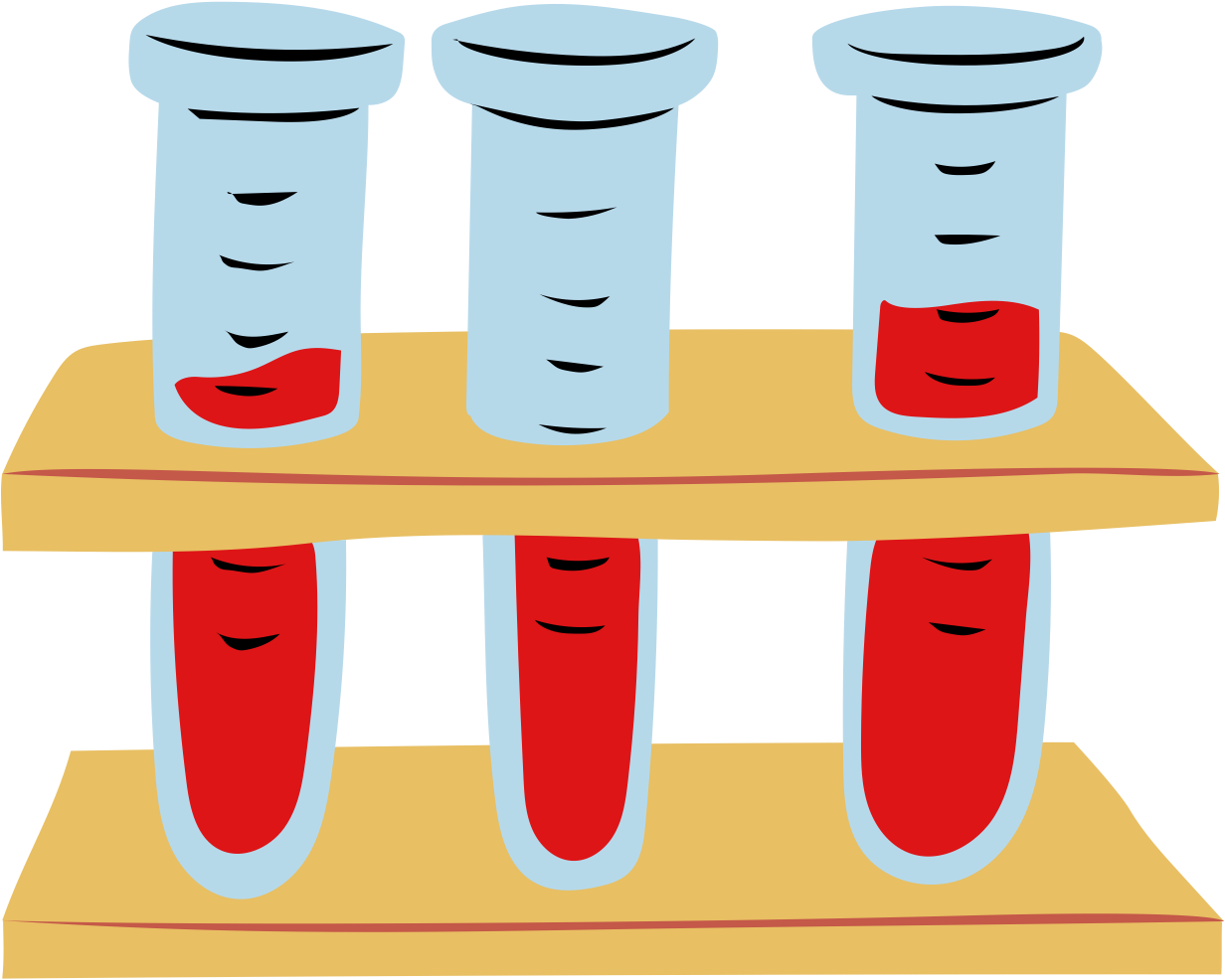 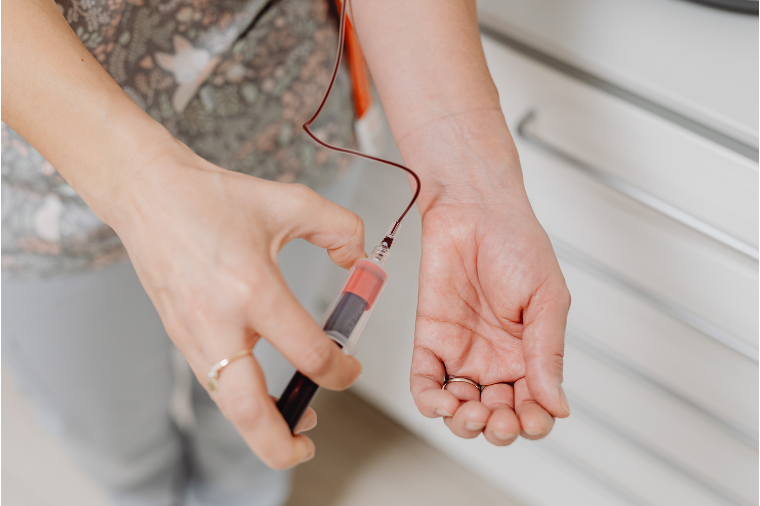 DONATION DRIVE
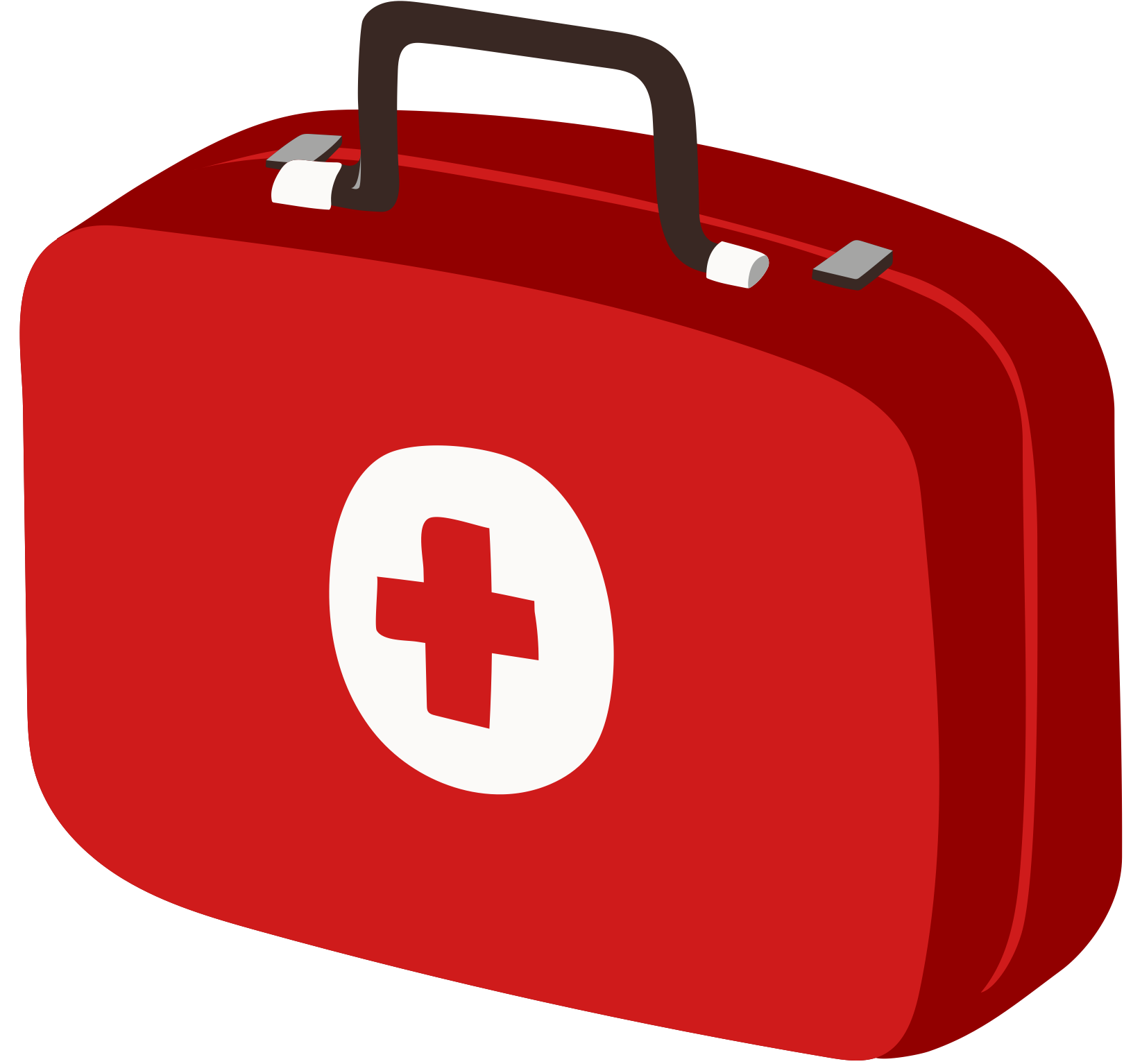 IN-DEPTH
Write your topic or idea
Write your topic or idea
Write your topic or idea
Write your topic or idea
Write your topic or idea
Blood Type - 60%
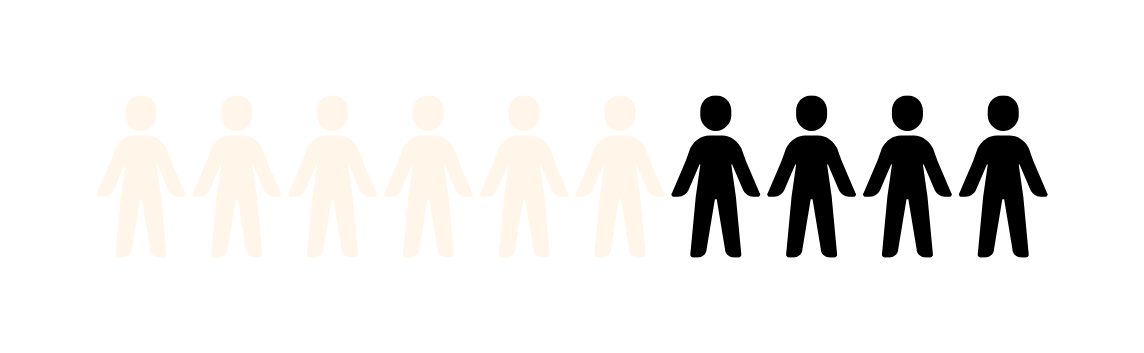 DONATION
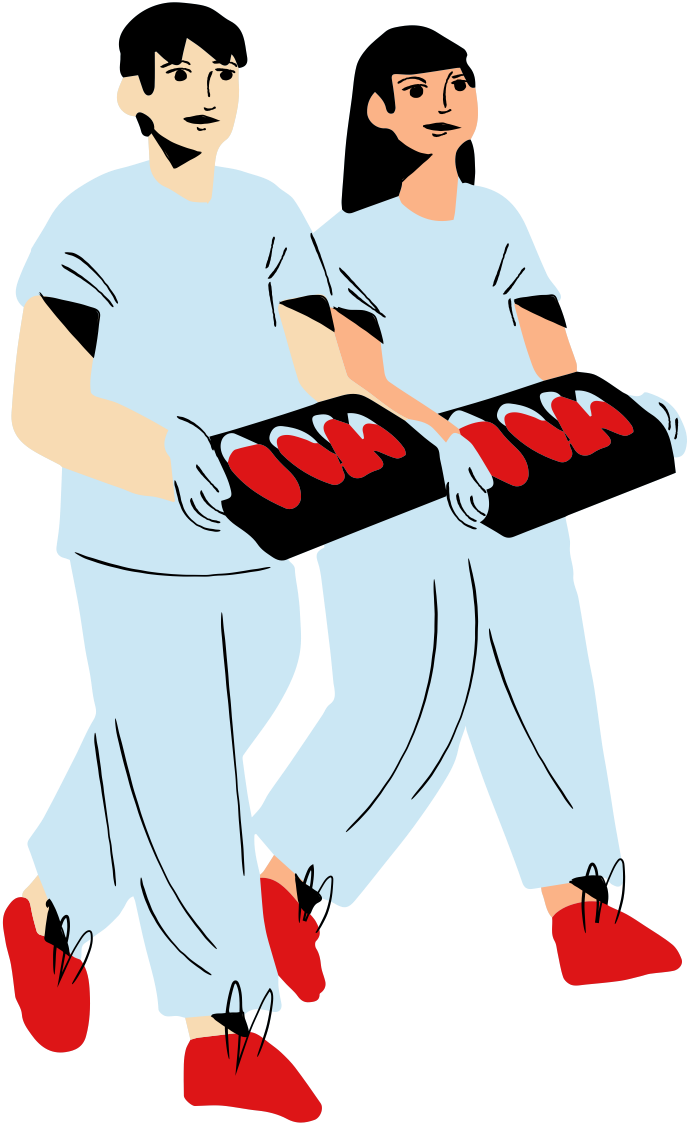 Blood Type B - 70%
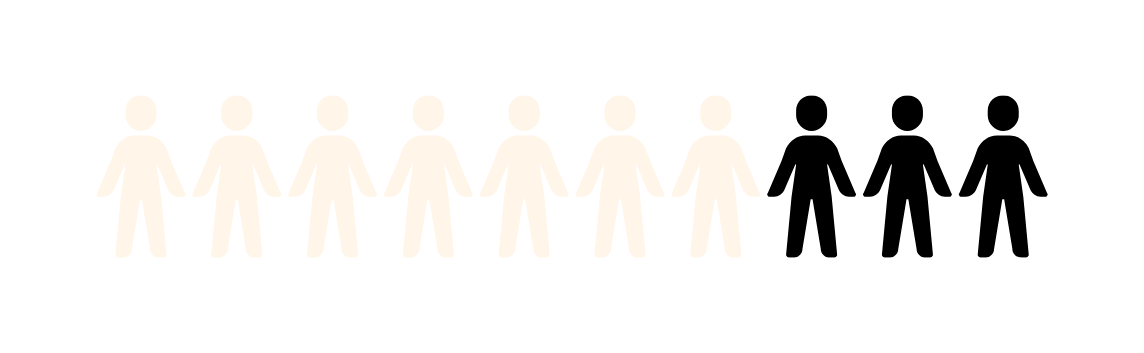 Blood Type O - 30%
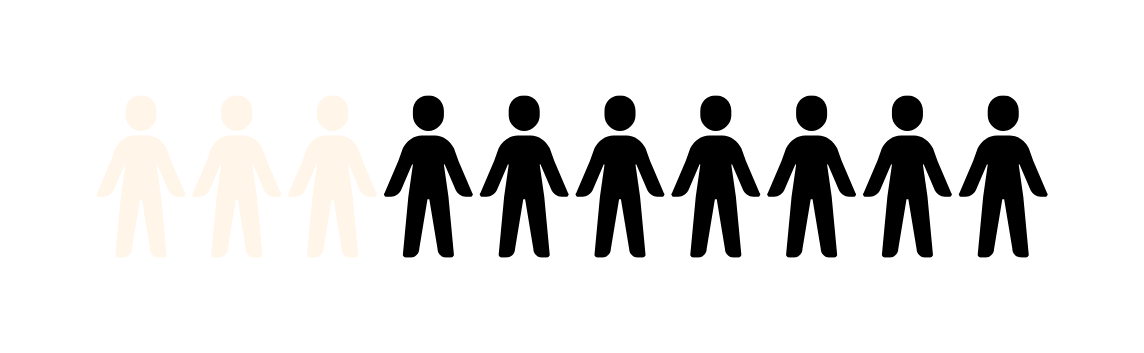 IN-BRIEF
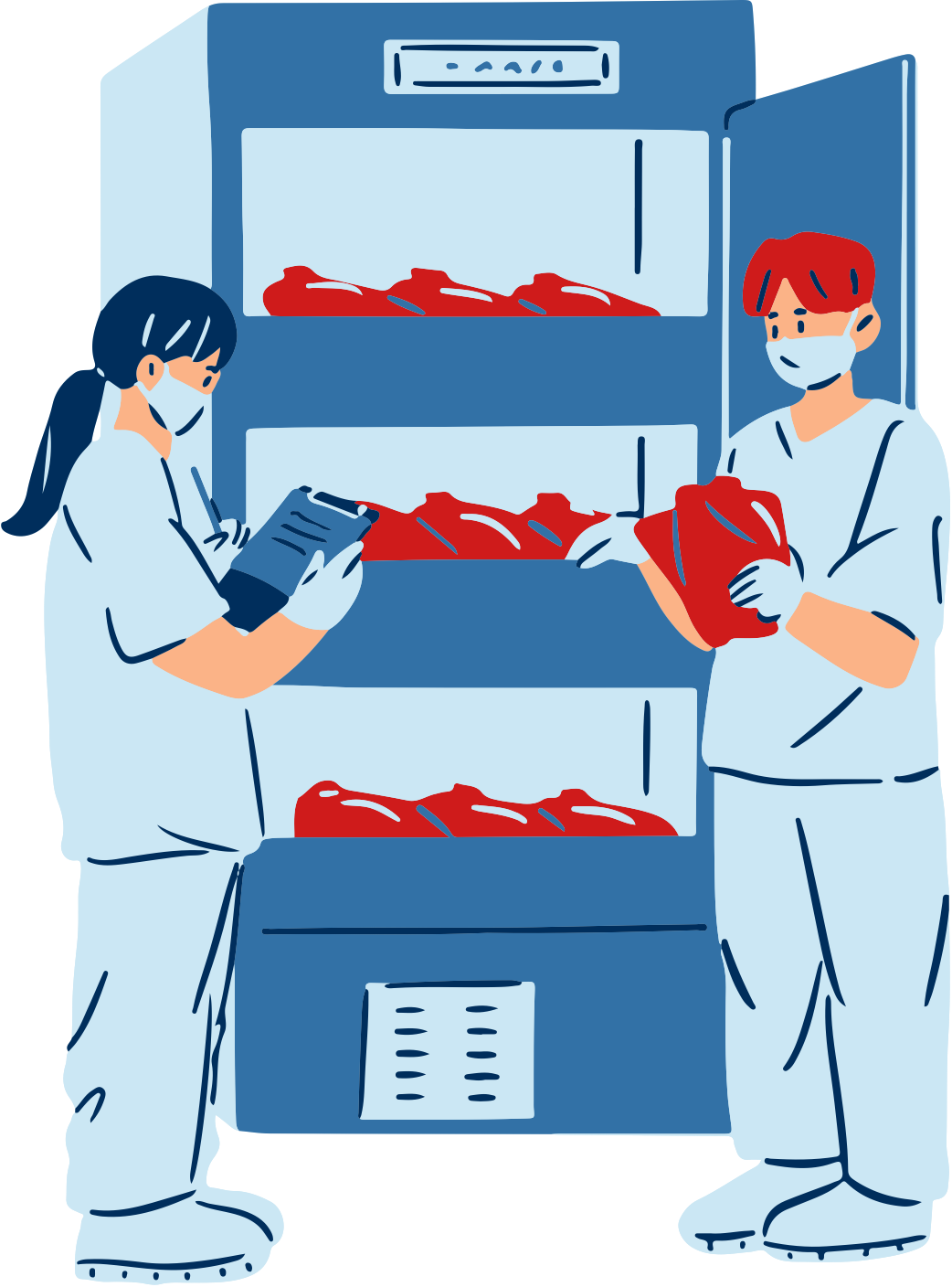 WRITE YOUR TOPIC OR IDEA
Lorem ipsum dolor sit amet, consectetur adipiscing elit. Cras lobortis vestibulum consectetur. Nunc euismod, lectus eu vestibulum cursus, eros justo tempus metus, sed suscipit libero nibh vitae erat.
WRITE YOUR TOPIC OR IDEA
Lorem ipsum dolor sit amet, consectetur adipiscing elit. Cras lobortis vestibulum consectetur. Nunc euismod, lectus eu vestibulum cursus, eros justo tempus metus, sed suscipit libero nibh vitae erat.
HELLO!
Jane Smith
Lorem ipsum dolor sit amet, consectetur adipiscing elit. Cras lobortis vestibulum consectetur. Nunc euismod, lectus eu vestibulum cursus, eros justo.
Lorem ipsum dolor sit amet, consectetur adipiscing elit. Etiam tincidunt arcu id libero suscipit scelerisque. Donec tristique neque nec neque tempus, a placerat lacus ultricies. Pellentesque in nibh vel ipsum posuere porttitor eget non purus. Duis vel sapien non augue luctus suscipit. Proin iaculis diam auctor ex venenatis, in dictum augue fringilla. Nullam consectetur condimentum nibh.
Jane Doe
Lorem ipsum dolor sit amet, consectetur adipiscing elit. Cras lobortis vestibulum consectetur. Nunc euismod, lectus eu vestibulum cursus, eros justo.
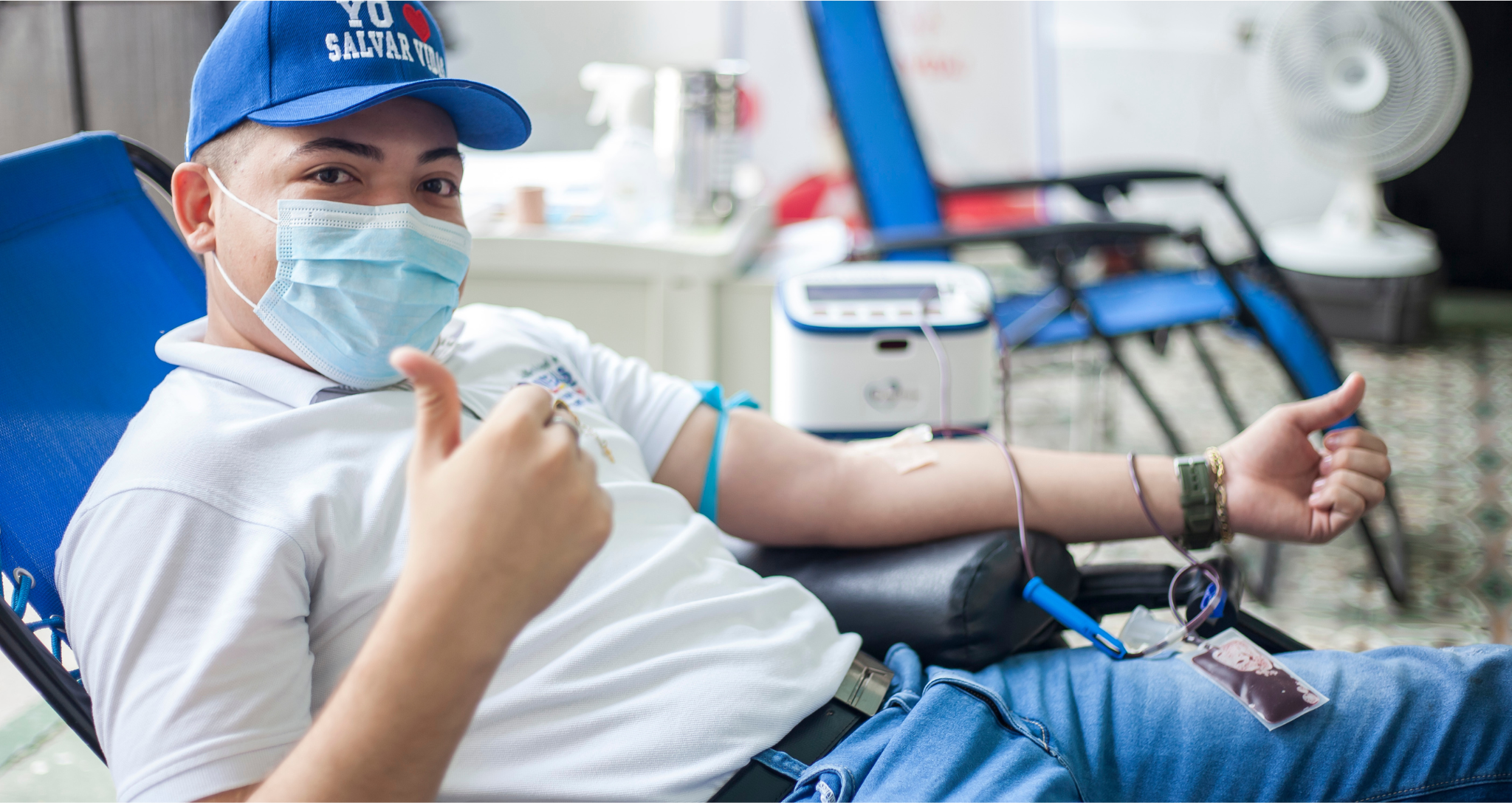 A picture is worth a thousand words.
SAVE LIVES.
DONATE NOW!
Main Office
Contact
123 Anywhere St., Any City,
ST 12345
+123-456-7890
hello@reallygreatsite.com
Branch Office
Visit Us
123 Anywhere St., Any City,
ST 12345
@reallygreatsite
www.reallygreatsite.com
THANK
YOU!
RESOURCE
PAGE
This presentation template uses
the following free fonts:

Titles: Archivo Black
Body Copy: Gotham

Don't forget to delete this page
before presenting.
Happy Designing!
CREDITS
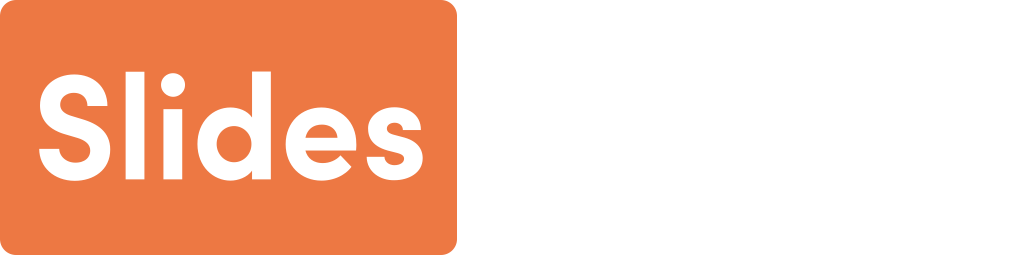 This presentation template is free
for everyone to use thanks to the following:

SlidesCarnival for the presentation
template Pixabay, Pexels for
the photos
Happy Designing!